ASCOS and the FAA Aviation Safety and Certification of  New Operations and Systems(ASCOS)
Presented to:  ASCOS Research Team
Presented by: Tom Tessitore, ANG-E272
Date: 30 October 2012
30 October 2012
ASCOS
1
Agenda
FAA Support of ASCOS

ASCOS Related FAA Activities (General)

Sample  ASCOS Related FAA Activities (Specific)

Questions
30 October 2012
ASCOS
2
FAA Support of ASCOS
“Support the internationalization of proactive, risk-based safety certification of new systems, processes and procedures by:
Providing FAA input to ASCOS research efforts and 
Integrating ASCOS outcomes into FAA research and certification initiatives”
30 October 2012
ASCOS
3
ASCOS Related FAA Activities (General)
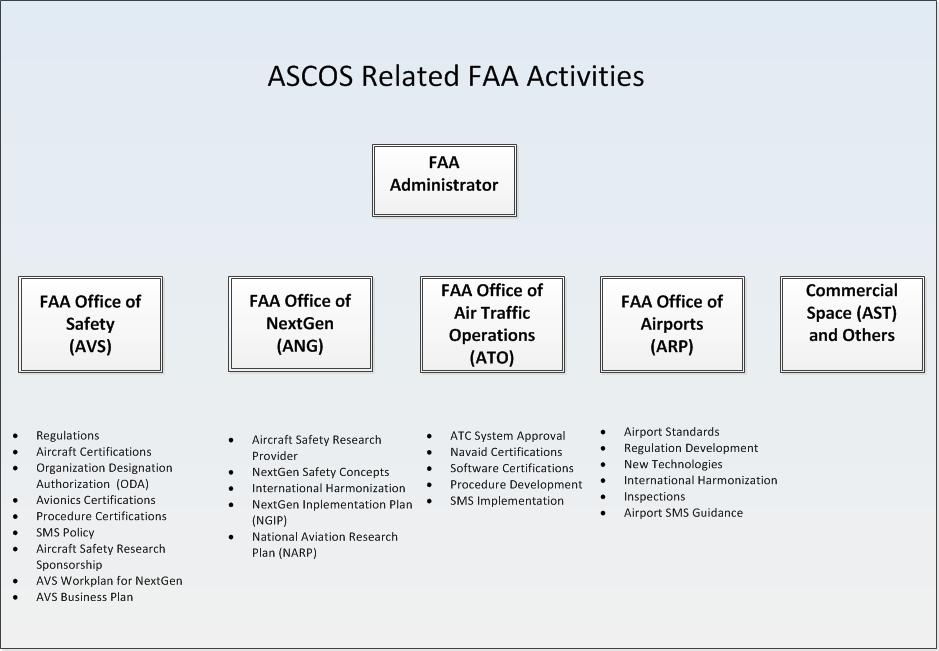 30 October 2012
ASCOS
4
Sample ASCOS Related Activities
Planning (i.e. AVS Workplans)

Information Technology (i.e. ASKME)

Guidance (FAA and Industry Guide to Product Certification - CPI Guide)
30 October 2012
ASCOS
5
FAA AVS Workplans (FAA AVS Workplan for NextGen 2012)
FAA Lead for SMS (Policy, Assurance, Risk Management, Culture, Info sharing, and  Modeling)
Issued FAA Order 8110.112 and AC 20-166 (Use of Issue papers)
Prioritization of AIR certification activities
AVS NextGen Workgroups and cross functional teams
…http://www.faa.gov/nextgen/media/avs_nextgen_workplan_2012.pdf
30 October 2012
ASCOS
6
FAA AVS Workplans (Process Improvements & ARC)
Several on-going certification process improvements and early stages of several implementation plans
FAA reauthorization Section 312 and certification Aviation Rulemaking Committee (ARC) Recommendations
Measure Effectiveness & Benefits of Process Improvement
Enhanced Use of Delegation
Roadmap and Vision for Certification Reforms
14 CFR Part 21 Updated for Systems Approach to Safety
Culture & Change Management via SMS
Reform other AIR services to Support Certification
…http://www.faa.gov/regulations_policies/rulemaking/committees/documents/media/ACPRR.ARC.RR.May.22.2012.pdf
30 October 2012
ASCOS
7
Aviation Safety Knowledge Management Environment (ASKME)
ASKME is a suite of information technology tools designed to support and enable the FAA Aircraft Certification Service (AIR) to more efficiently certify new aircraft and modifications to existing aircraft.  The program was established to provide a comprehensive automation environment for critical safety business processes for the FAA Office of Aviation Safety through deployment of 18 integrated business solutions (18 projects)
30 October 2012
ASCOS
8
Aviation Safety Knowledge Management Environment (ASKME) Cont.
Phase 1 (FY08-FY12) Application Deliverables Include:
Electronic File Service (EFS)
Work Tracking Software – Risk Based Resource Targeting (WTS-RBRT)
Monitor Safety Related Data  (3 related applications)
Monitor Safety Analyze Data  (MSRD-MSAD)
Oversee System Performance – Internal (MSRD-OSPi)
Oversee System Performance – External (MSRD-OSPe)
Designee Supervision / Past Performance (DS/PP)
Assimilate Lessons Learned (ALL)
Work Tracking Software – Work Activity Tracking (WTS-WAT)
Engineering Design Approval (EDA) Begin Design Phase
DTE-DDS Technical Evaluations- Aircraft Certification Audit Info System (ACAIS) Begin Design Phase
30 October 2012
ASCOS
9
Aviation Safety Knowledge Management Environment (ASKME) Cont.
Phase 2 (FY13-FY17) Application Deliverables Include:
Electronic File Service (EFS) – Production Support and Maintenance
Work Tracking Software – Budget Management (WTS-BMgmt)
Engineering Design Approval (EDA) Development and Deploy
DTE-DDS Technical Evaluations-ACAIS Development and Deploy 
Airworthiness Directives Development (ADD)
Airworthiness Certifications (4 related applications) :
Standard Airworthiness Certifications (StdAC)
Special Airworthiness Certifications (SpclAC)
Special Flight Authorizations (SFA)
Certification of Imported/Exported Products (CI/EP)
Compliance and Enforcement Actions (CEA)
30 October 2012
ASCOS
10
[Speaker Notes: Original requirements had an international component.  May be an opportunity to integrate under Phase 2.]
FAA and Industry Guide to Product Certification (CPI -Guide)
Collaborative Certification Process Improvement (CPI) Initiative
Delivered in 2004 but relevant as a potential output for ASCOS
Focuses on unique nature of FAA certification process 
Guide to help applicants through certification process more efficiently
Does not change the FAA certification process
Builds trust, teamwork, transparency within the process
Includes Plan Templates, Checklists etc.
…  http://www.faa.gov/aircraft/air_cert/design_approvals/media/CPI_guide_II.pdf
30 October 2012
ASCOS
11
Questions?
30 October 2012
ASCOS
12